TOM GLOVERDedicated Teacher, Coach, Administrator and Board of Education Trustee
El Molino Woodshop and Photography TeacherVarsity Head Baseball Coach
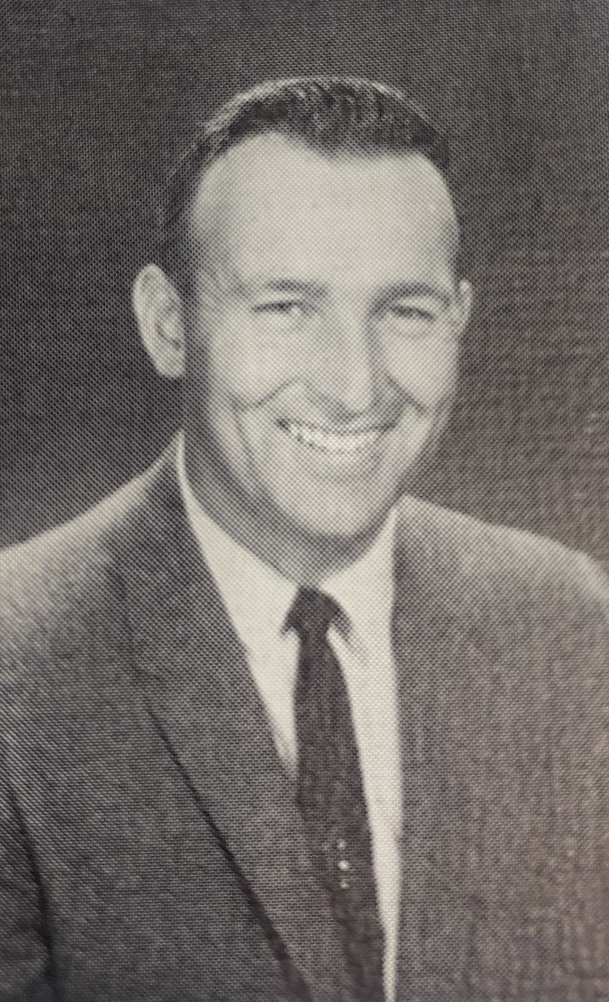 1964
Tom’s sons join the Baseball Team at the Bat Boys
1965 El Molino Teaching Staff
1967
1972
1973 Analy Dean of Students
Analy Vice Principal1974-1978
Laguna Principal 1978-1982
Tom Glover returns to el Molino as the principal1982-1990
FRANK ANDERSON, EL MOLINO ALUMN JOINS TOM’S
ADMINISTRATIVE TEAM AS A VICE PRINCIPAL
TOM GLOVER RETURNED TO LAGUNA HIGH SCHOOL TO SERVE AS PRINCIPAL UNTIL HE RETIRED IN JUNE 1998
WSCUHSD Board of trustee2002-2006
IN MEMORY OF TOM GLOVER
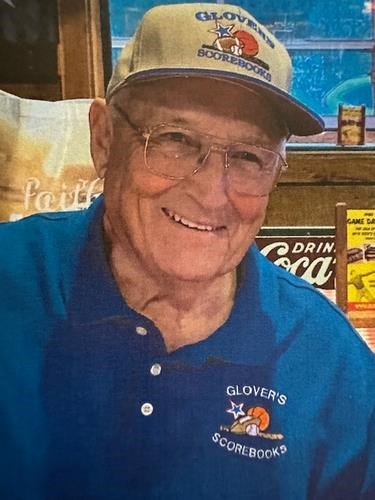 TEACHER, COACH, ADMINISTRATOR AND TRUSTEE
 
WHO HAD AN ENORMOUS IMPACT ON THE LIVES OF MANY STUDENTS AND COLLEAGUES 

REST IN PEACE MR. GLOVER